Figure 7. In utero RNAi of Kiaa0319 caused impaired neural firing to tonal stimuli. (A) Spontaneous levels in RNAi rats ...
Cereb Cortex, Volume 24, Issue 7, July 2014, Pages 1753–1766, https://doi.org/10.1093/cercor/bht028
The content of this slide may be subject to copyright: please see the slide notes for details.
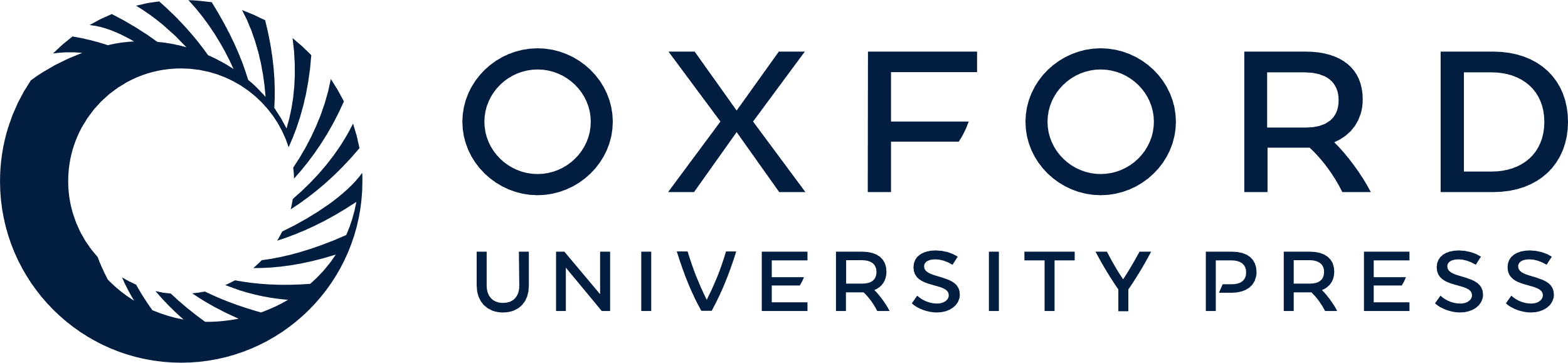 [Speaker Notes: Figure 7. In utero RNAi of Kiaa0319 caused impaired neural firing to tonal stimuli. (A) Spontaneous levels in RNAi rats were higher than controls (*P < 0.01). Similar to speech and noise-burst stimuli, KIA− neurons had a longer peak latency to tone stimuli compared with control neurons (*P < 0.01). We used only tones louder than 60 dB to plot the average response. This cutoff ensured that the narrower bandwidths observed in KIA− recordings did not bias the comparison. (B) Average number of spikes to tones at each intensity tested. Number of spikes for each site was counted within the 10 sites surrounding that site's CF to account for bandwidth difference. KIA− neurons fired more spikes to tones than control neurons at most intensities tested (*P < 0.01).


Unless provided in the caption above, the following copyright applies to the content of this slide: © The Author 2013. Published by Oxford University Press. All rights reserved. For Permissions, please e-mail: journals.permissions@oup.com]